Potravní
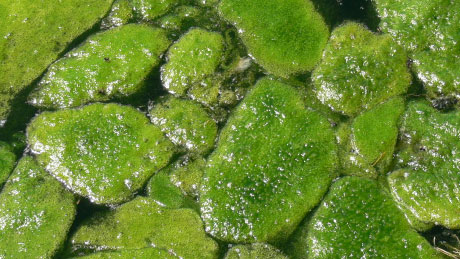 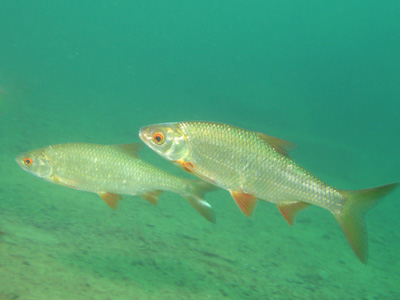 4
1
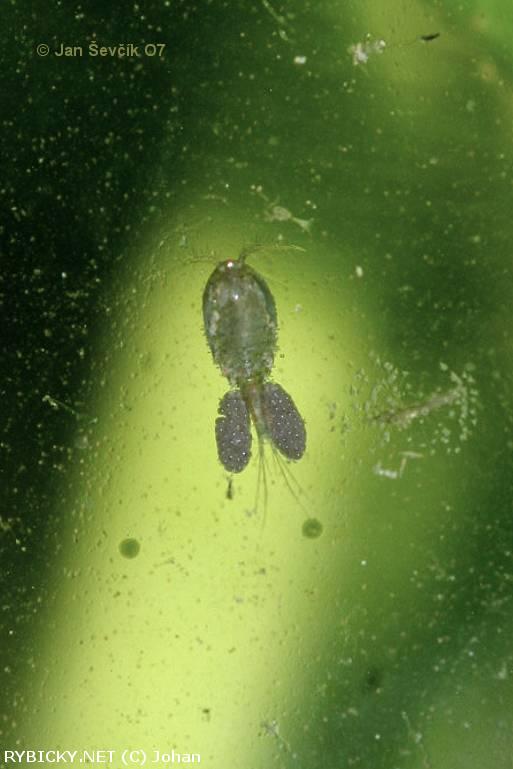 řetězec
2
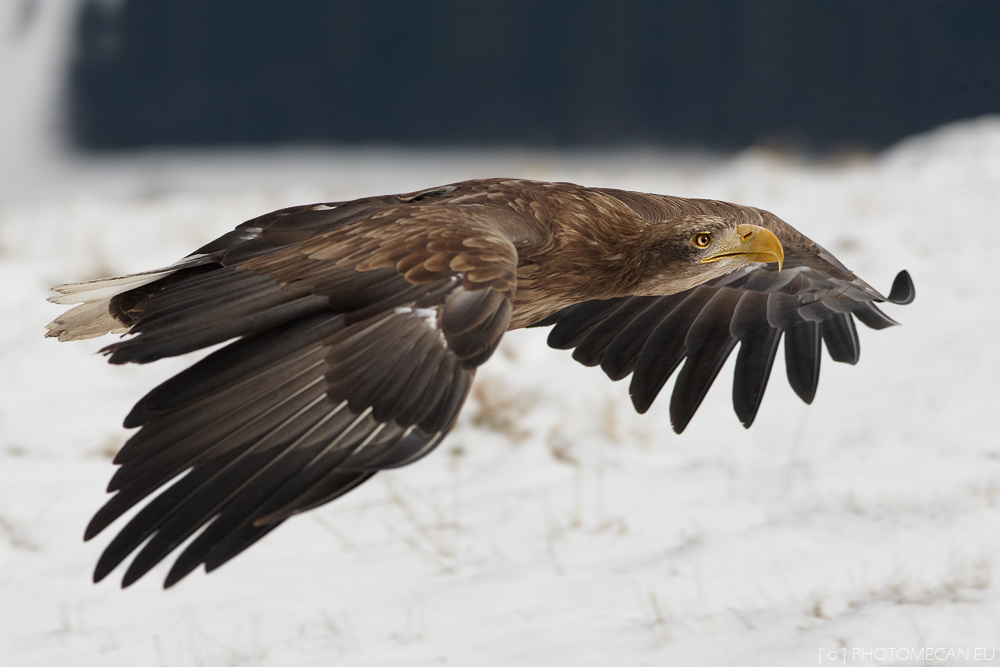 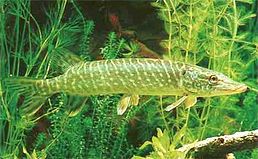 3
5
6. ročník
Motivující otázky:

Co je potravní řetězec?

Co jsou producenti?

Co jsou konzumenti?

Co jsou destruenti (rozkladači)?

Čím může být potravní řetěz ohrožen?


Co je potravní pyramida?
Popis vztahů přenosu hmoty a energie v ekosystému
Pouze organismy se schopností fotosyntézy
Všechny ostatní živé organismy – konzumují producenty
Vrací materiál producentů a konzumentů do oběhu
Znečištění životního prostředí, hromadění jedů, zvýšení koncentrace škodlivin na každém predačním stupni
Potravní pyramida:

	Vytvoř potravní pyramidu z následujících organizmů
Ovce
Strom
Řasy
Buchanka
Tráva
Plotice
Orel říční
Štika
Vlk
Potravní řetězec je dynamický vztah
Co by se stalo, pokud by bylo více predátorů, než jejich kořisti?
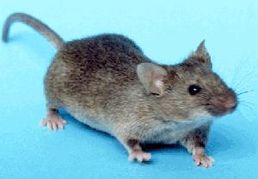 6
Predátor, který nemá dostatek potravy nutně trpí hladem, nevychová mladé a v následném období se naopak přemnoží kořist. To má za následek zvýšení počtu predátorů v dalším období.
Pokud je řetězec někde přerušen, příroda si nalézá nové cesty, jak tyto výpadky v potravním řetězci „opravit“ – např. náhradní kořist, nástup jiných predátorů a podobně.
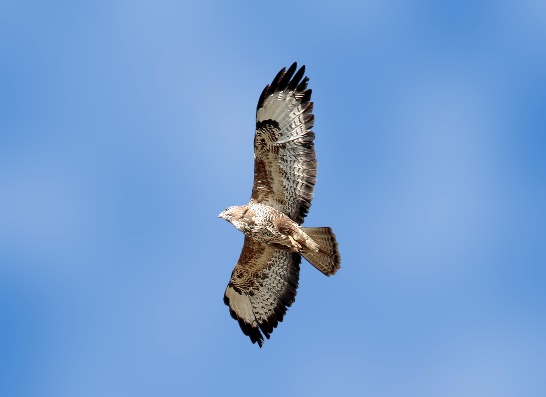 7
Existují vztahy mezi organismy, které si navzájem prospívají?
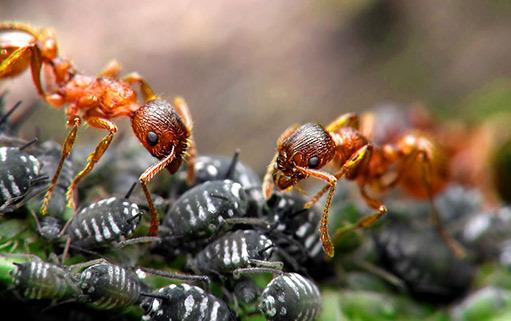 Vztah se nazývá symbióza a mají z něj užitek oba organizmy
Příklady : Lišejníky (houba a řasa, houby poskytují výživu a vodu, řasy umí fotosyntézu).
8
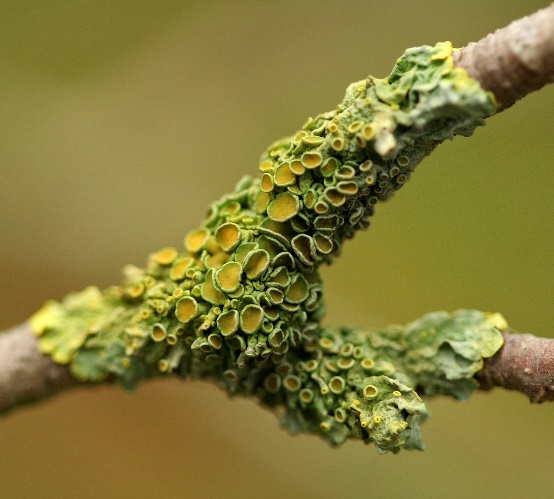 Mravenci a mšice – mravenci chrání kolonii mšic před predátory (slunéčka) a sami se živí sladkými výměšky mšic – medovicí.
9
Existují však vztahy mezi organismy, které si navzájem škodí…
Vztah se nazývá parazitismus – parazit odebírá hostiteli živiny a nic mu za to neposkytuje, škodí.
Příklad : Tasemnice – parazituje ve střevě prasete a člověka.
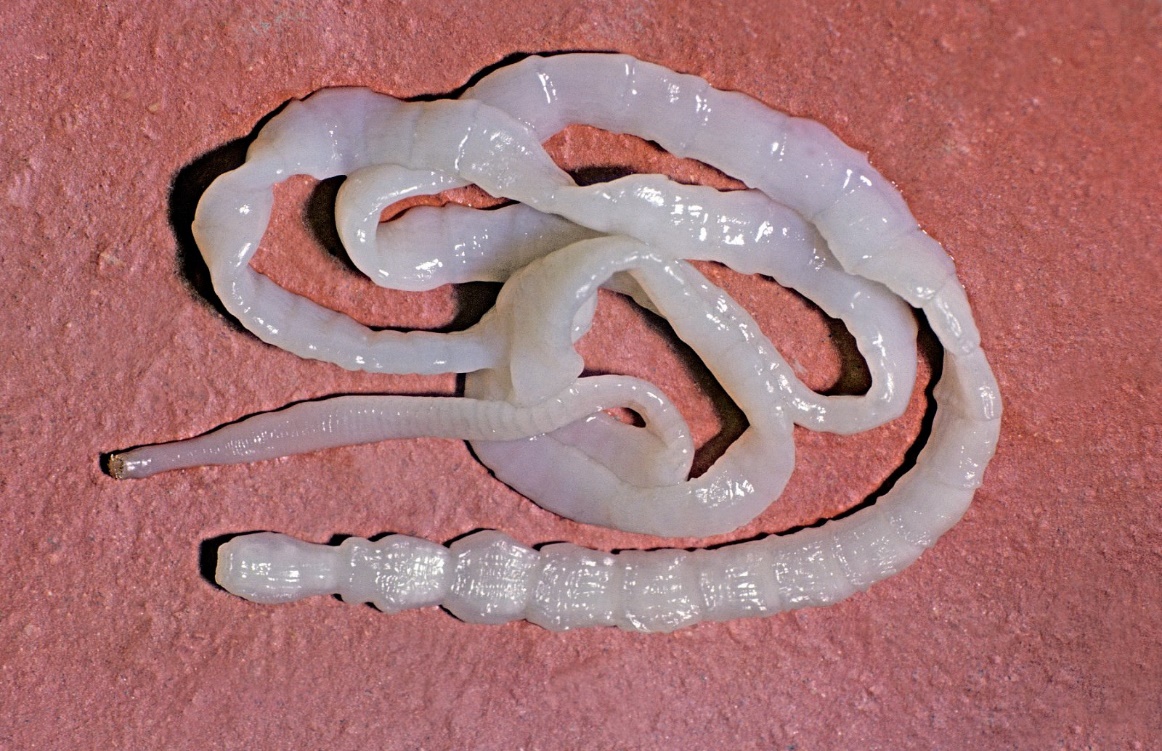 10
Současný vrcholový predátor
S   L   U   N   É   Č   K   O
L   O   V   E   C
R   O   S   T   L   I   N   Y
P   O   T   R   A   V   A
K   O   L   O   B   Ě   H
V   L   A    Š   T   O   V   K   A
Citace:
Obrázky:
AUTOR NEUVEDEN. http://www.pbs.org[online]. [cit. 18.8.2015]. Dostupný na WWW: http://www.pbs.org/wgbh/nova/assets/img/posters/algae-fuel-vi.jpg
ŠEVČÍK, Jan. http://rybicky.net [online]. [cit. 18.8.2015]. Dostupný na WWW: http://rybicky.net/obr/plzi/max/351.jpg
MILLATOM. https://upload.wikimedia.org [online]. [cit. 18.8.2015]. Dostupný na WWW: https://upload.wikimedia.org/wikipedia/commons/1/1a/Hecht.jpg
AUTOR NEUVEDEN. http://www.zoufalirybari.cz [online]. [cit. 18.8.2015]. Dostupný na WWW: http://www.zoufalirybari.cz/sites/default/files/plotice.jpg
MECNAROWSKI, Martin. http://www.photomecan.eu [online]. [cit. 18.8.2015]. Dostupný na WWW: http://www.photomecan.eu/_data/section-1/2851_3-orel-morsky.jpg
UNKNOWN – https://web.archive.org/web/20050305082647/http://www.nigms.nih.gov/research/modelorganisms.html
TREPTE, Andreas.https://upload.wikimedia.org [online]. [cit. 18.8.2015]. Dostupný na WWW: https://upload.wikimedia.org/wikipedia/commons/thumb/e/ea/Buzzard.jpg/1200px-Buzzard.jpg
SALVAGNIN, Umberto.https://upload.wikimedia.org [online]. [cit. 18.8.2015]. Dostupný na WWW: https://upload.wikimedia.org/wikipedia/commons/thumb/d/d0/Green_Lichen.jpg/999px-Green_Lichen.jpg
BUCHAROVÁ, Jana. http://www.ireceptar.cz/ [online]. [cit. 18.8.2015]. Dostupný na WWW: http://www.ireceptar.cz/res/data/071/008775.jpg
AUTOR NEUVEDEN. http://www.vitalia.cz [online]. [cit. 18.8.2015]. Dostupný na WWW: http://www.vitalia.cz/galerie/tasemnice-zbavuje-chuti-na-tatarak/i/127897/